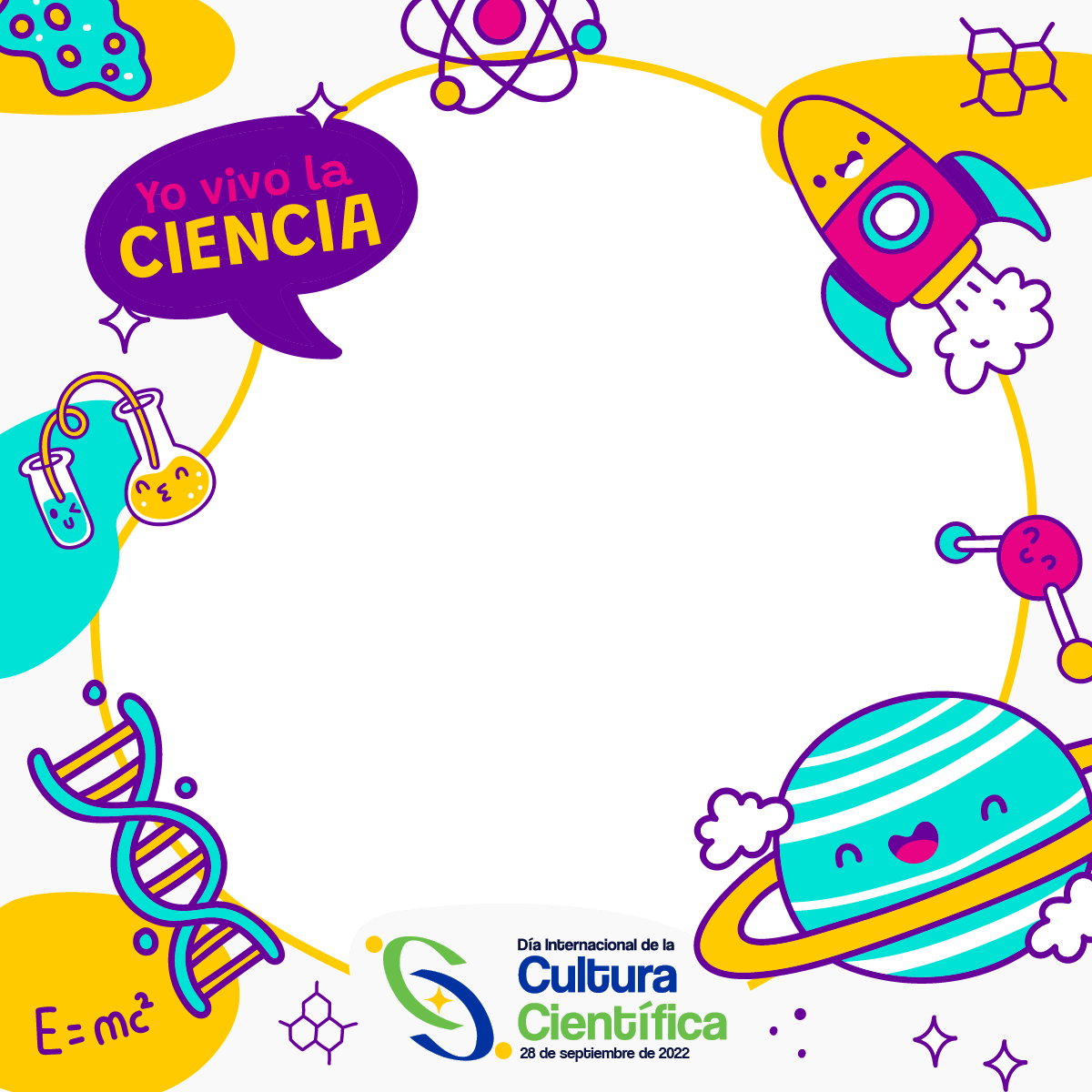 ¡Únete a la celebración del Día Internacional de la Cultura Científica cambiando tu foto de perfil en redes sociales!
Haz una copia de este archivo en tu cuenta de Google drive o descárgalo en tu computadora.
Coloca tu fotografía en la primera diapositiva y ajústala para que quede centrada y tu rostro se vea a través del círculo central.
Da click derecho sobre tu fotografía y selecciona el comando “enviar al fondo” (Desde la aplicación de Google Drive el comando es “Ordenar -> Enviar al fondo”).
Descarga la primera diapositiva en formato jpg o png. (Desde la aplicación de Power Point el comando es “Archivo -> exportar -> Elegir formato de archivo”) 
¡Listo! Ahora sube tu fotografía en tus redes sociales, no olvides usar los hashtags #DíaCulturaCientífica #ScienceCultureDay #YoVivoLaCiencia